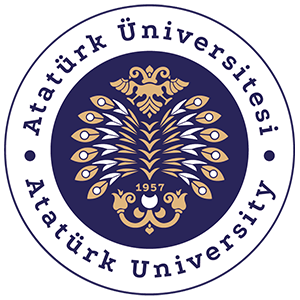 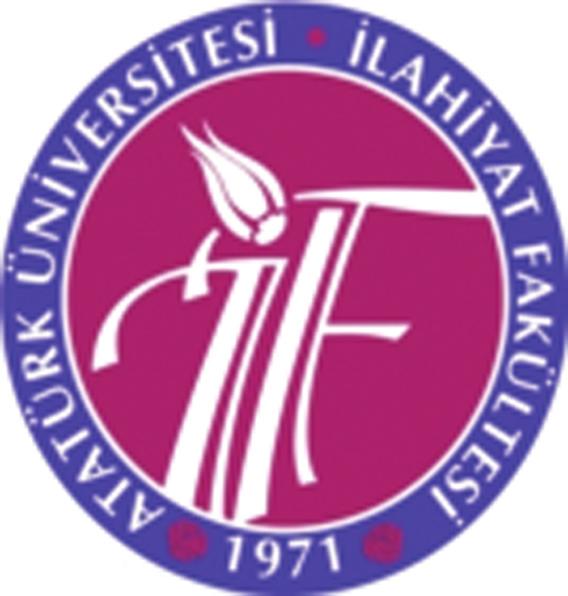 Atatürk Üniversitesi İlahiyat Fakültesi Temel İslam Bilimleri  Hadis Anabilim Dalı
Sünnetin Dindeki Yeri
3. Hz. Peygamber’e -sallhü aleyhi ve sellem- İsyan ve Eziyet Yasaktır.
4. Hz. Peygamber’e -sallhü aleyhi ve sellem- Sevgi ve Saygı Esastır.
5. Hz. Peygamber’e -sallhü aleyhi ve sellem- İnsanlar İçin İdeal Bir Örnektir.
Dersin Adı: 09411– Hadis Tarihi ve Usûlü-I
Dersin Hocası: Dr. Recep Ertuğay
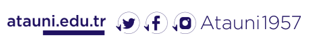 I. Kur’an’a Göre Hz. Peygamber Aleyhi’s-Selâm’ın Konumu
Hz. Peygamber’e Alayhi’s-Selâm’a  iman esastır.
Hz. Peygamber’e Alayhi’s-Selâm’a itaat şarttır
Hz. Peygamber’e Alayhi’s-Selâm’a isyan yasaktır
Hz. Peygamber’e Alayhi’s-Selâm’a sevgi ve saygı emirdir
Hz. Peygamber’e Alayhi’s-Selâm ideal bir örnektir.
Hz. Peygamber’e Alayhi’s-Selâm Kur’an’ın açıklayıcısıdır.
Hz. Peygamber’e Alayhi’s-Selâm helal ve haram koyar.
Hz. Peygamber’e Alayhi’s-Selâm’ın hükmüne razı olmak temeldir.
Hz. Peygamber’e Alayhi’s-Selâm’a hikmet verilmiştir.
Hz. Peygamber’e Alayhi’s-Selâm’a melek değil beşerdir.
3. Hz. Peygamber’e -sallahü aleyhi ve sellem- İsyan ve Eziyet Yasaktır
وَمَنْ يَعْصِ اللّٰهَ وَرَسُولَهُ وَيَتَعَدَّ حُدُودَهُ يُدْخِلْهُ نَاراً خَالِداً ف۪يهَاۖ وَلَهُ عَذَابٌ مُه۪ينٌ۟
Kim de Allah’a ve peygamberine itaatsizlik eder ve sınırlarını aşarsa Allah onu, devamlı kalacağı bir ateşe sokar, onun için alçaltıcı bir azap vardır.. (Nisa-4)


Mirastan sonra gelen ayetler
Kabul-fiil
3. Hz. Peygamber’e -sallahü aleyhi ve sellem- İsyan ve Eziyet Yasaktır
وَمَنْ يُشَاقِقِ الرَّسُولَ مِنْ بَعْدِ مَا تَبَيَّنَ لَهُ الْهُدٰى وَيَتَّبِـعْ غَيْرَ سَب۪يلِ الْمُؤْمِن۪ينَ نُوَلِّه۪ مَا تَوَلّٰى وَنُصْلِه۪ جَهَنَّمَۜ وَسَٓاءَتْ مَص۪يراً۟
Yolun doğrusu kendine apaçık belli olduktan sonra Resûlullah’a karşı çıkan ve müminlerin yolundan başkasını izleyen kimseyi saptığı yönde bırakırız ve onu cehenneme atarız. Orası varılacak ne kötü bir yerdir!(Nisa-115)


Sünnetin sübutu
İcma
3. Hz. Peygamber’e -sallahü aleyhi ve sellem- İsyan ve Eziyet Yasaktır
اِنَّ الَّذ۪ينَ يُؤْذُونَ اللّٰهَ وَرَسُولَهُ لَعَنَهُمُ اللّٰهُ فِي الدُّنْيَا وَالْاٰخِرَةِ وَاَعَدَّ لَهُمْ عَذَاباً مُه۪يناً
Allah’ı ve resulünü incitenleri Allah, dünyada ve âhirette lânetlemiş ve onlar için alçaltıcı bir ceza hazırlamıştır. (Ahzab, 57)
3. Hz. Peygamber’e -sallahü aleyhi ve sellem- İsyan ve Eziyet Yasaktır
ذٰلِكَ بِاَنَّهُمْ شَٓاقُّوا اللّٰهَ وَرَسُولَهُۚ وَمَنْ يُشَاقِقِ اللّٰهَ وَرَسُولَهُ فَاِنَّ اللّٰهَ شَد۪يدُ الْعِقَابِ۟
Şu sebeple ki, onlar Allah ve resulüne karşı geldiler; Allah ve resulüne karşı gelenleri Allah şiddetle cezalandırmaktadır.(Enfal, 13)


Kafirlerle ilgilidir.
İsyan ve eziyet kafirlerin özelliğidir.
4. Hz. Peygamber’e -sallahü aleyhi ve sellem- Sevgi ve Saygı Temeldir
اَلنَّبِيُّ اَوْلٰى بِالْمُؤْمِن۪ينَ مِنْ اَنْفُسِهِمْ وَاَزْوَاجُهُٓ اُمَّهَاتُهُمْۜ...
Peygamber müminlere kendilerinden daha yakındır, eşleri de onların anneleridir. (Ahzab, 6)


 (Tevbe-128) حَر۪يصٌ عَلَيْكُمْ بِالْمُؤْمِن۪ينَ رَؤُ۫فٌ رَح۪يمٌ
4. Hz. Peygamber’e -sallahü aleyhi ve sellem- Sevgi ve Saygı Temeldir
اِنَّ اللّٰهَ وَمَلٰٓئِكَتَهُ يُصَلُّونَ عَلَى النَّبِيِّۜ يَٓا اَيُّهَا الَّذ۪ينَ اٰمَنُوا صَلُّوا عَلَيْهِ وَسَلِّمُوا تَسْل۪يماً
Allah ve melekler peygambere salât ediyorlar; ey iman edenler, siz de ona salât ve selâm okuyun.(Ahzab, 56)

Dua, namaz
Müminlerin Hz. Peygamber’e salâtı, ona dua etmeleri, onu övgü ve hayırla anmalarıdır
Selâmın nasıl verileceğini bildik, sana salât nasıl olacak?” Resûlullah namazların oturuşlarında okuduğumuz “salavât-ı şerife”yi öğretmiş, “Bana böyle salât edersiniz” demiştir (Buhârî, “Tefsîr”, 33/10).
4. Hz. Peygamber’e -sallahü aleyhi ve sellem- Sevgi ve Saygı Temeldir
يَٓا اَيُّهَا الَّذ۪ينَ اٰمَنُوا لَا تُقَدِّمُوا بَيْنَ يَدَيِ اللّٰهِ وَرَسُولِه۪ وَاتَّقُوا اللّٰهَۜ اِنَّ اللّٰهَ سَم۪يعٌ عَل۪يمٌ
Ey iman edenler! Allah ve resulünün önüne geçmeyin, Allah’a itaatsizlikten sakının! Şüphesiz Allah her şeyi işitmekte ve bilmektedir. (Hucurat-1)
لَا تُقَدِّمُوا  لَا تَقَدَّمُوا 
Geçmeyin, geçirmeyin
Bu yasaklamaya göre mümin, gerek hüküm, karar ve tercihlerinde ve gerekse davranışlarında Allah ve resulünün önüne geçmemekle yükümlü kılınmaktadır. 
Hz. Peygamber zamanında, onun yanında bulunan müminler, hem irade ve kararda hem de fiil ve davranışta onun önüne geçmemek, onu beklemek, gözetmek, peşinden gitmek, izni ile hareket etmek durumundadırlar.
5. Hz. Peygamber’e -sallahü aleyhi ve sellem- Sevgi ve Saygı Temeldir
يَٓا اَيُّهَا الَّذ۪ينَ اٰمَنُوا لَا تَرْفَعُٓوا اَصْوَاتَكُمْ فَوْقَ صَوْتِ النَّبِيِّ وَلَا تَجْهَرُوا لَهُ بِالْقَوْلِ كَجَهْرِ بَعْضِكُمْ لِبَعْضٍ اَنْ تَحْبَطَ اَعْمَالُكُمْ وَاَنْتُمْ لَا تَشْعُرُونَ
Ey iman edenler! Seslerinizi peygamberin sesinden fazla çıkarmayın, birbirinize bağırdığınız gibi ona bağırmayın; sonra farkında olmadan amelleriniz boşa gider.(Hucurat-2)

Temîmoğulları’ndan bir heyet .
Hz. Ebubekir ile Hz. Ömer arasında yüksek sesli bir konuşma
4.Hz. Peygamber’e -sallahü aleyhi ve sellem- Sevgi ve Saygı Temeldir
لَا تَجْعَلُوا دُعَٓاءَ الرَّسُولِ بَيْنَكُمْ كَدُعَٓاءِ بَعْضِكُمْ بَعْضاًۜ قَدْ يَعْلَمُ اللّٰهُ الَّذ۪ينَ يَتَسَلَّلُونَ مِنْكُمْ لِوَاذاًۚ فَلْيَحْذَرِ الَّذ۪ينَ يُخَالِفُونَ عَنْ اَمْرِه۪ٓ اَنْ تُص۪يبَهُمْ فِتْنَةٌ اَوْ يُص۪يبَهُمْ عَذَابٌ اَل۪يمٌ
Peygamber müminlere kendilerinden daha yakındır, eşleri de onların anneleridir. (Ahzab, 6)

Peygamberin çağrısı, halktan birinin çağrısı yerine konulmamalıdır.
Peygamberin duasını halktan birinin duası yerine koymayın
Peygamber’e seslenmek, aranızda birinize seslendiğiniz gibi olmamalıdır
5. Hz. Peygamber’e -sallahü aleyhi ve sellem- Örnktir
لَقَدْ كَانَ لَكُمْ ف۪ي رَسُولِ اللّٰهِ اُسْوَةٌ حَسَنَةٌ لِمَنْ كَانَ يَرْجُوا اللّٰهَ وَالْيَوْمَ الْاٰخِرَ وَذَكَرَ اللّٰهَ كَث۪يراًۜ
İçinizden Allah’ın lutfuna ve âhiret gününe umut bağlayanlar, Allah’ı çokça ananlar için hiç şüphe yok ki, Resûlullah’ta güzel bir örneklik vardır.. (Azâb, 21)

وَاِنَّكَ لَعَلٰى خُلُقٍ عَظ۪يمٍ
TEŞEKKÜRLER
Sağlıklı Günlerde Sınıflarımızda Buluşmak Dileği ile

Recep ERUĞAY
Temizlik!
Mesafe!
Mske!